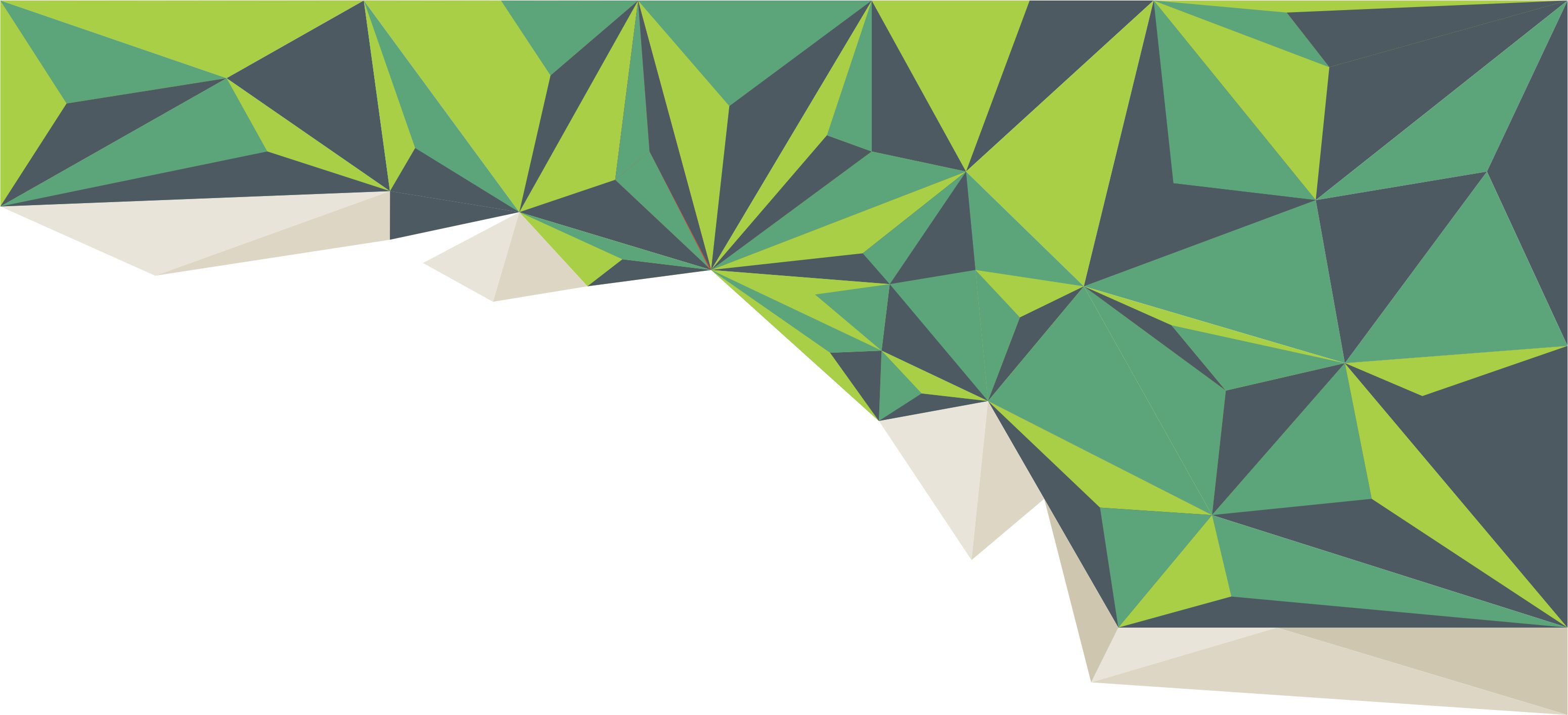 Reunião de Pais dos alunos dos cursos técnicos integrados – Semestre 2020.1

ORIENTAÇÕES SOBRE O ENSINO REMOTO

18/08/2020
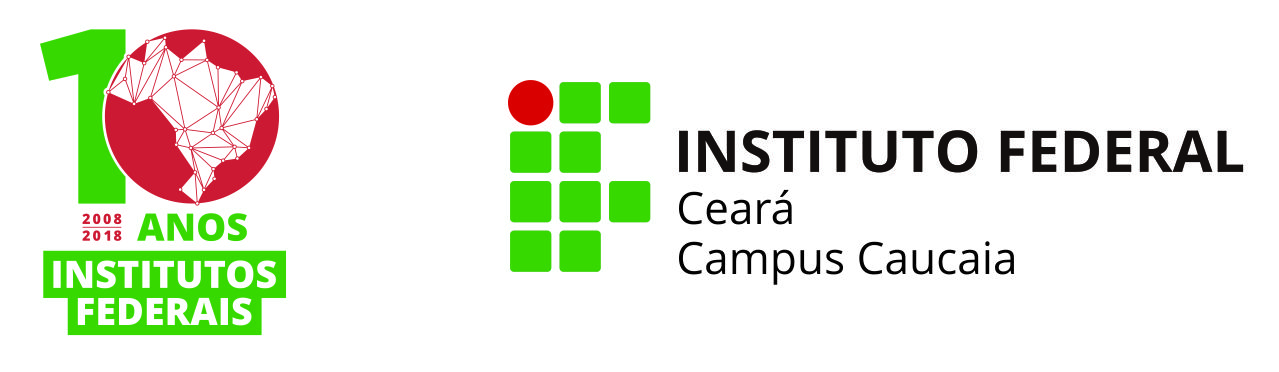 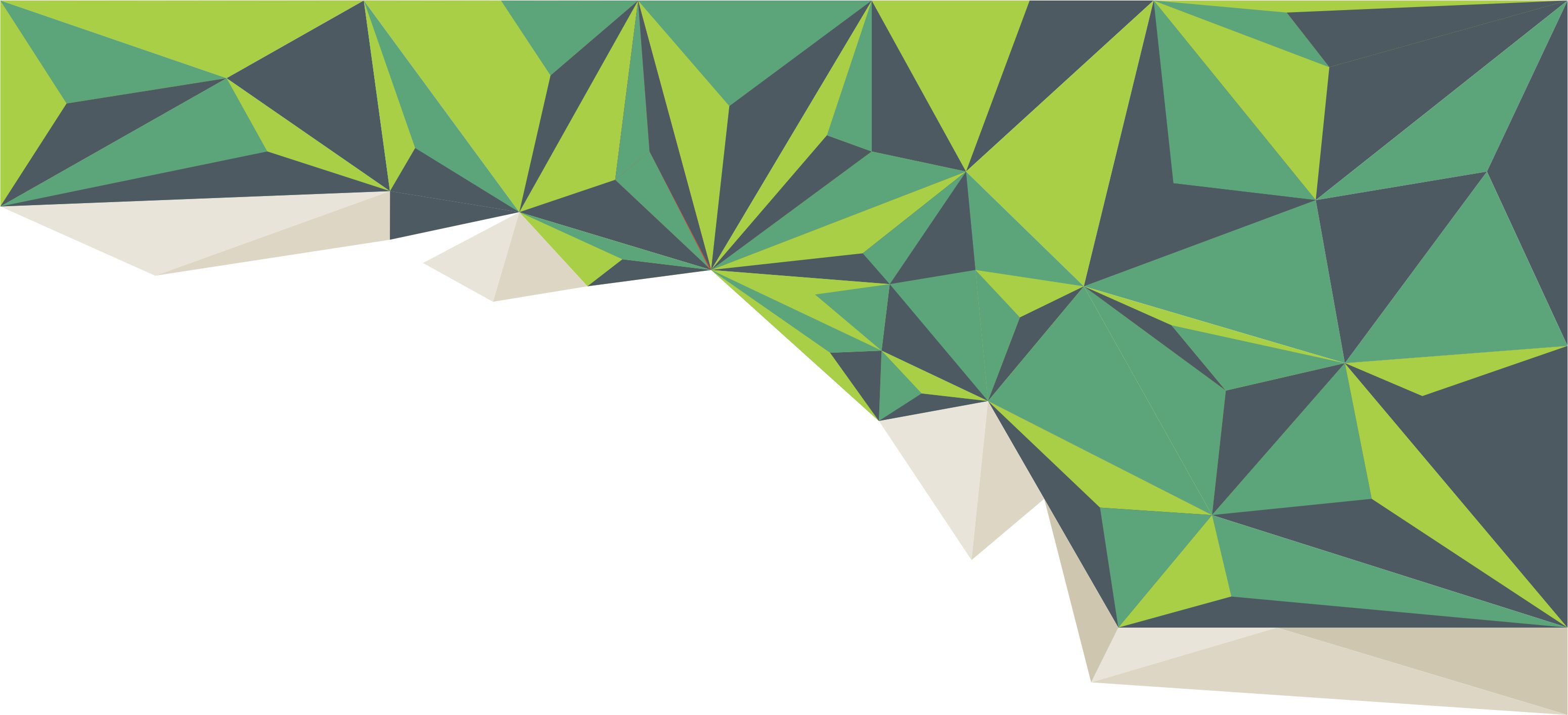 PAUTAS:
O que é o ensino remoto?
Como colaborar com os estudos  do(a) meu(minha) filho(a)?
Ações realizadas pelo IFCE campus Caucaia
Calendário letivo
Serviços e contatos
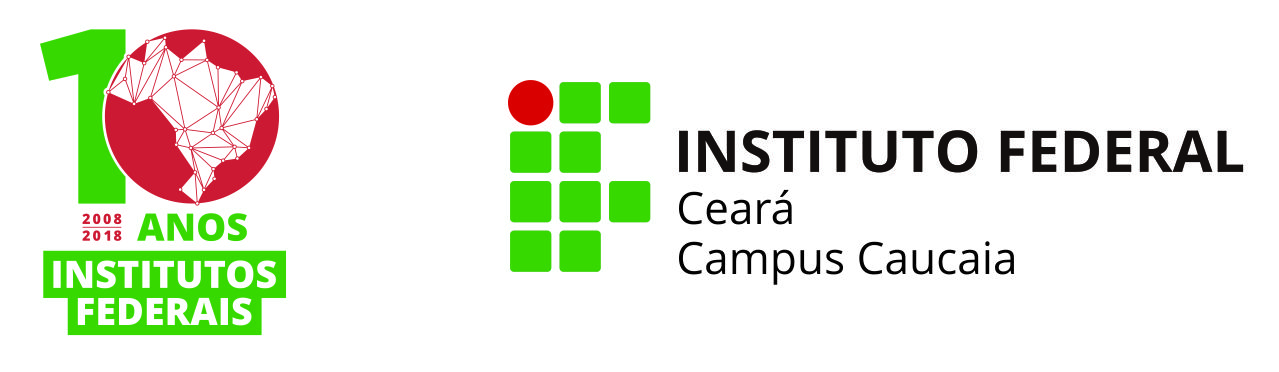 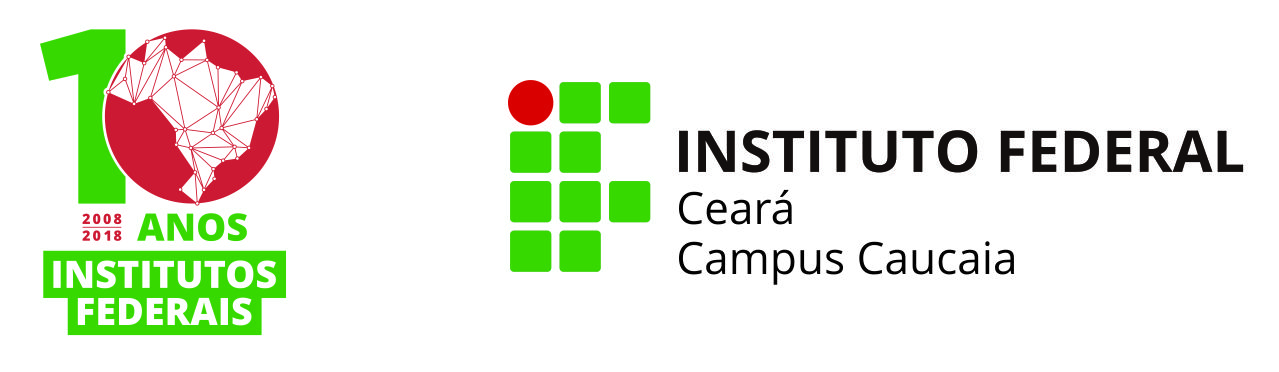 O QUE É ENSINO REMOTO?
ENSINO REMOTO ≠ EDUCAÇÃO A DISTÂNCIA

No ensino remoto, continua modalidade de oferta PRESENCIAL. É remoto devido ao distanciamento físico. Para isso, as TECNOLOGIAS DA INFORMAÇÃO E COMUNICAÇÃO são utilizadas para permitir o processo de ensino e aprendizagem.
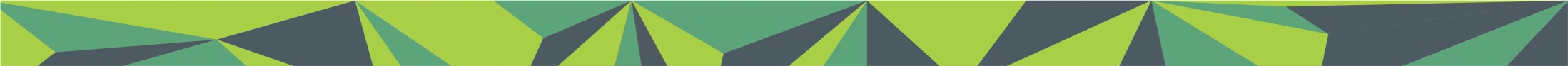 ENSINO REMOTO EMERGENCIAL
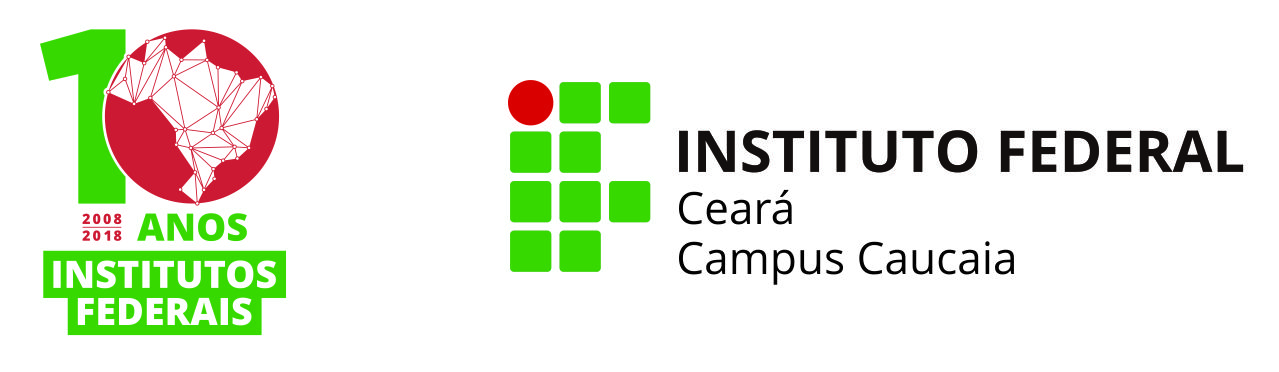 COMO SÃO AS AULAS?

SÍNCRONAS: as aulas e as atividades são realizadas ao mesmo tempo, simultaneamente.


ASSÍNCRONAS: as aulas e as atividades podem ser realizadas em momentos diferentes por cada aluno(a).
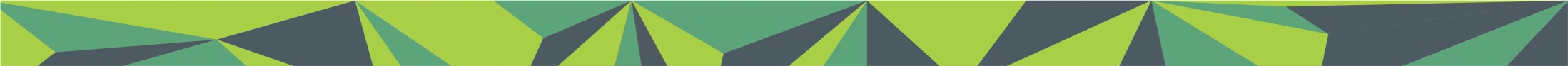 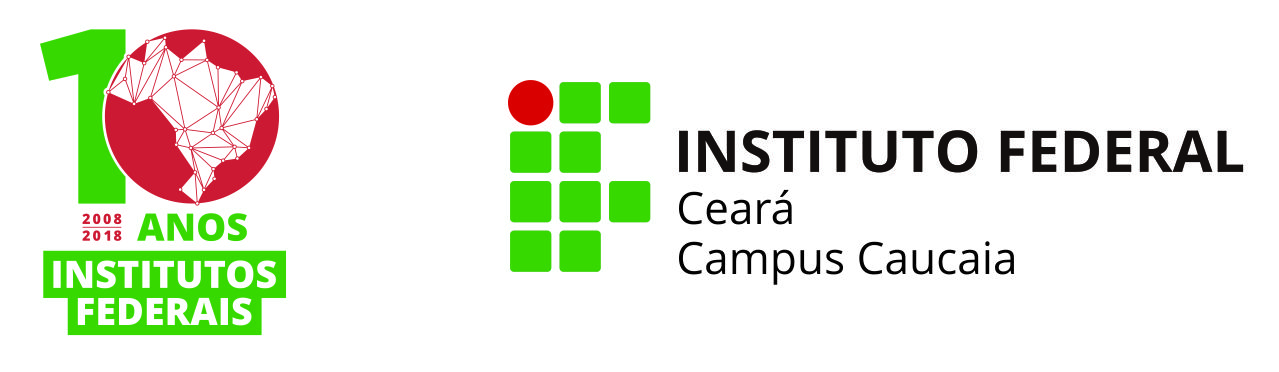 ENSINO REMOTO EMERGENCIAL
Como os(as) estudantes são informados das atividades?
Cada estudante recebeu um endereço de e-mail institucional pelo Sistema Acadêmico. 

Cada professor criou uma turma no Google Sala de Aula para cada disciplina, incluindo os alunos que aderiram ao ensino remoto. 

Para acessar, o(a) aluno(a) utiliza seu e-mail ou o código da sala enviado pelo Professor.

Este espaço é a sala de aula deles. Nele, encontram os colegas, professores e todas as informações necessárias para retomar os seus estudos.
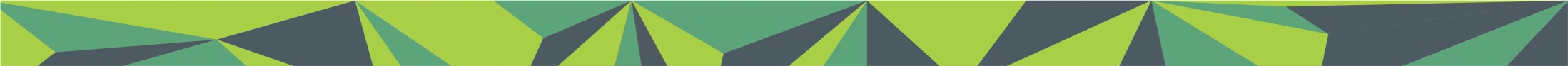 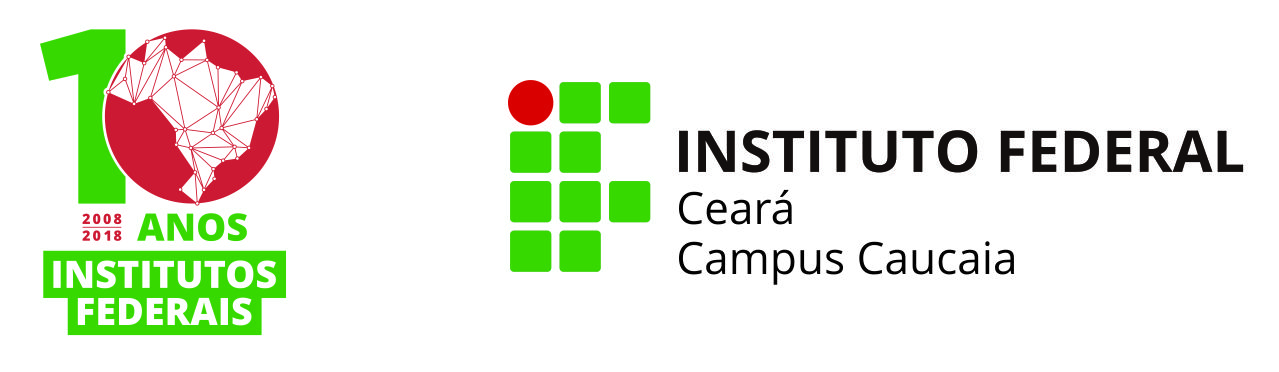 COMO AJUDAR A ORGANIZAR A ROTINA DE ESTUDOS?
Acompanhar se seu / sua filho/a acessa o Google Sala de Aula e o e-mail institucional (aulas, atividades);

Propiciar um espaço para garantir uma rotina diária de estudos;

Respeitar os horários estabelecidos para os estudos;

Observar a postura na cadeira, a posição durante o tempo de estudo;

Alertar sobre o tempo de permanência em tela (evitar os excessos);

Intercalar os estudos com intervalos.
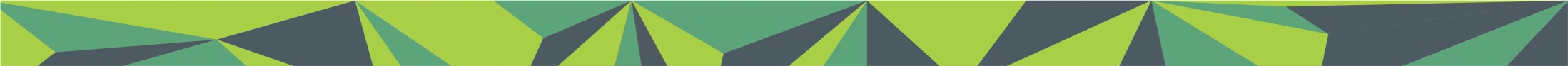 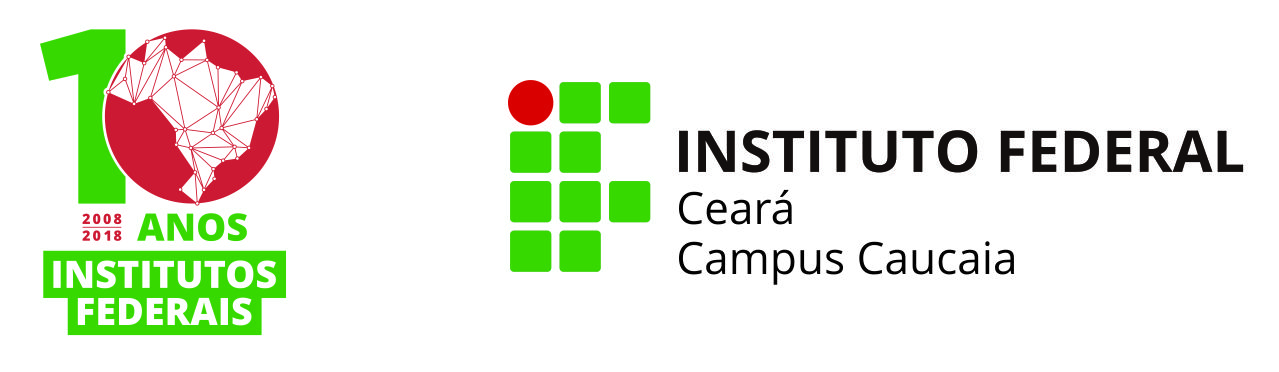 CALENDÁRIO LETIVO
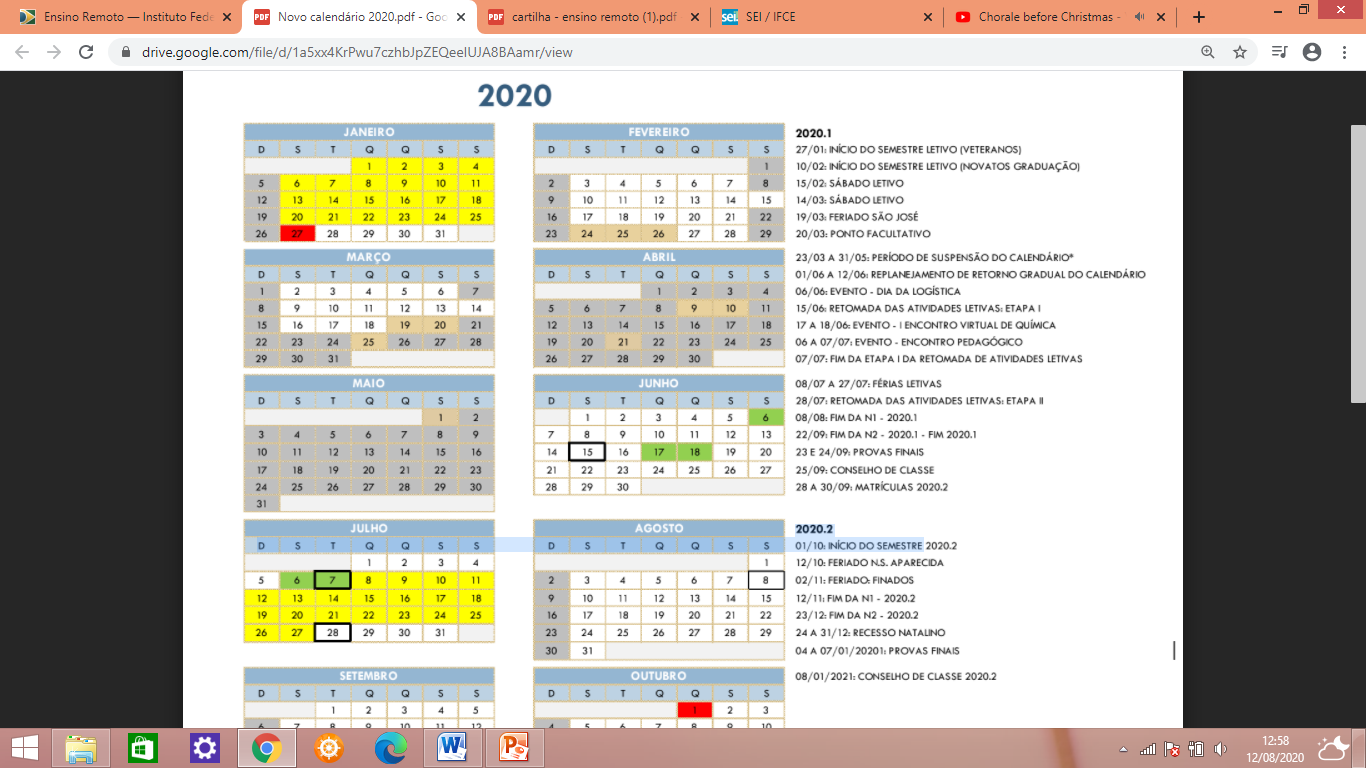 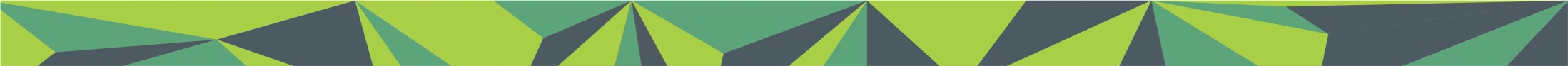 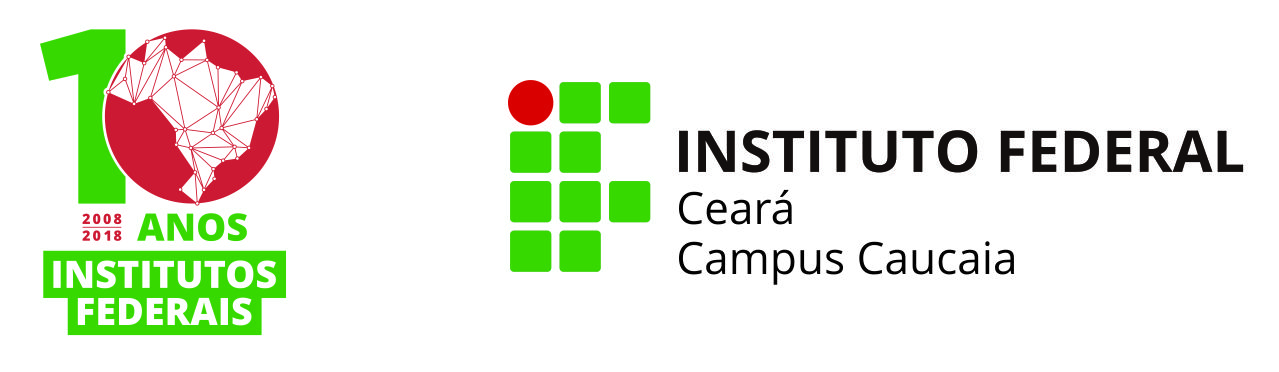 CALENDÁRIO LETIVO
27/01: INÍCIO DO SEMESTRE LETIVO (VETERANOS)
15/02: SÁBADO LETIVO
14/03: SÁBADO LETIVO
19/03: FERIADO SÃO JOSÉ
20/03: PONTO FACULTATIVO

23/03 A 31/05: PERÍODO DE SUSPENSÃO DO CALENDÁRIO
01/06 A 12/06: REPLANEJAMENTO DE RETORNO GRADUAL DO CALENDÁRIO
15/06: RETOMADA DAS ATIVIDADES LETIVAS: ETAPA I
06 A 07/07: EVENTO - ENCONTRO PEDAGÓGICO
07/07: FIM DA ETAPA I DA RETOMADA DE ATIVIDADES LETIVAS
08/07 A 27/07: FÉRIAS LETIVAS

28/07: RETOMADA DAS ATIVIDADES LETIVAS: ETAPA II
08/08: FIM DA N1 - 2020.1
22/09: FIM DA N2 - 2020.1 - FIM 2020.1
23 E 24/09: PROVAS FINAIS
25/09: CONSELHO DE CLASSE
28 A 30/09: MATRÍCULAS 2020.2

2020.2 - 01/10: INÍCIO DO SEMESTRE 2020.2
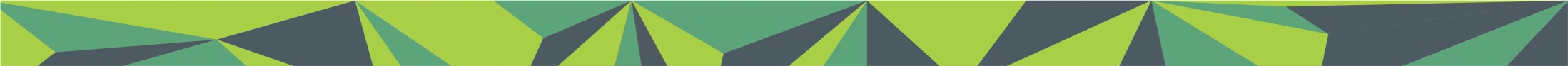 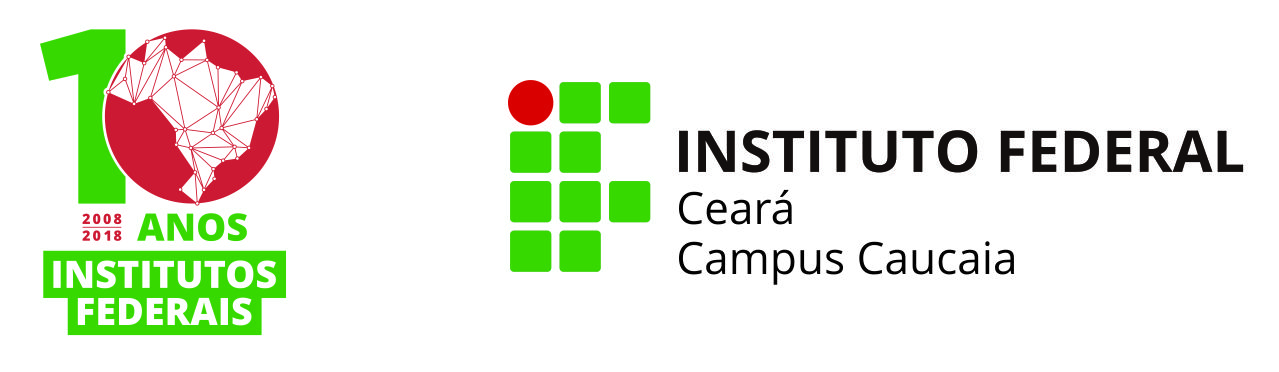 AÇÕES DESENVOLVIDAS 
COORDENADORIA TÉCNICO-PEDAGÓGICA (CTP)
Atendimento pedagógico utilizando o e-mail institucional aos pais / responsáveis legais dos estudantes dos integrados, discentes e docentes.

Mediação de conflito por meio de Google Meet (situação de indisciplina);

Orientações sobre acompanhamento da aprendizagem dos filhos (alunos dos integrados) por meio de chamada de vídeo do aplicativo Whatsapp.

Participação no Grupo de Trabalho de Replanejamento Institucional, atuando no eixo Didático-Pedagógico, contribuindo no processo de elaboração do planejamento, de forma conjunta, com os demais membros.
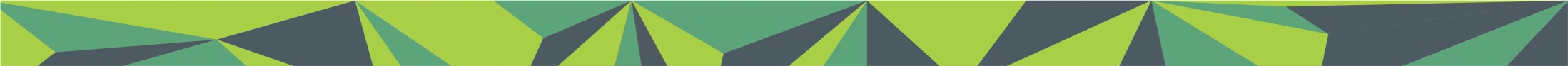 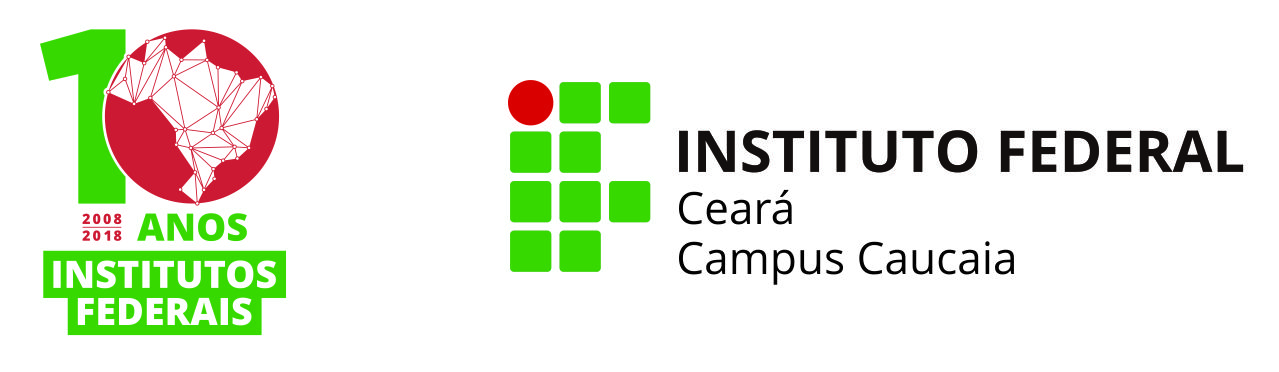 AÇÕES DESENVOLVIDAS 
COORDENADORIA TÉCNICO-PEDAGÓGICA (CTP)
Contato com os alunos:

com situação acadêmica que permitia adesão ao ensino remoto, mas não foi realizada (após contato e orientação pedagógica, as atividades letivas não presenciais foram retomadas);

cuja adesão foi solicitada, mas não realizaram atividades, para orientação pedagógica.

atendidos sistematicamente pela CTP, no formato presencial. (A partir deste contato alguns estudantes souberam que podiam aderir ao ensino remoto e assim o fizeram.)
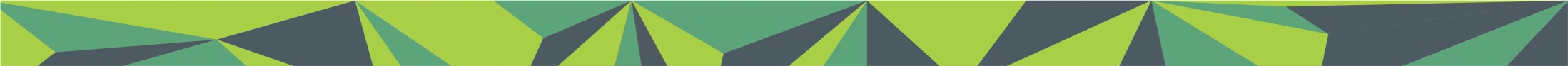 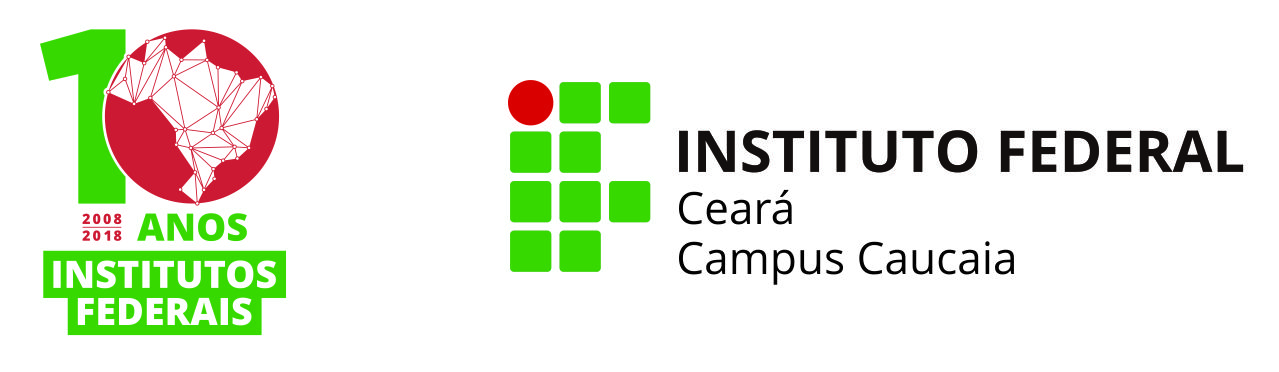 SERVIÇOS: 


Sala de estudos para assessorar os estudantes no processo de aprendizagem no formato não presencial: Dias: Toda quarta-feira. Horário: 15h às 17h. Toda sexta-feira. Horário: 9h às 11h. Onde: meet.google.com/ryh-shxy-bsa

Conversas de sala de aula: momento disponível para interação dos estudantes com as assistentes de aluno para encaminhamento de demandas e/ou busca de atendimentos específicos. Toda terça-feira. Horário: 9h às 10h e 15h às 16h. Onde: meet.google.com/ywu-bhho-odu
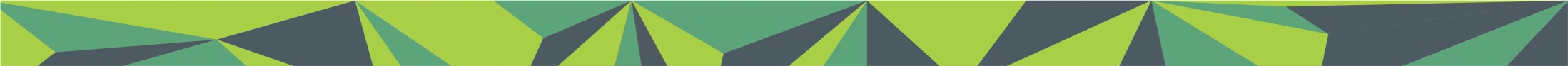 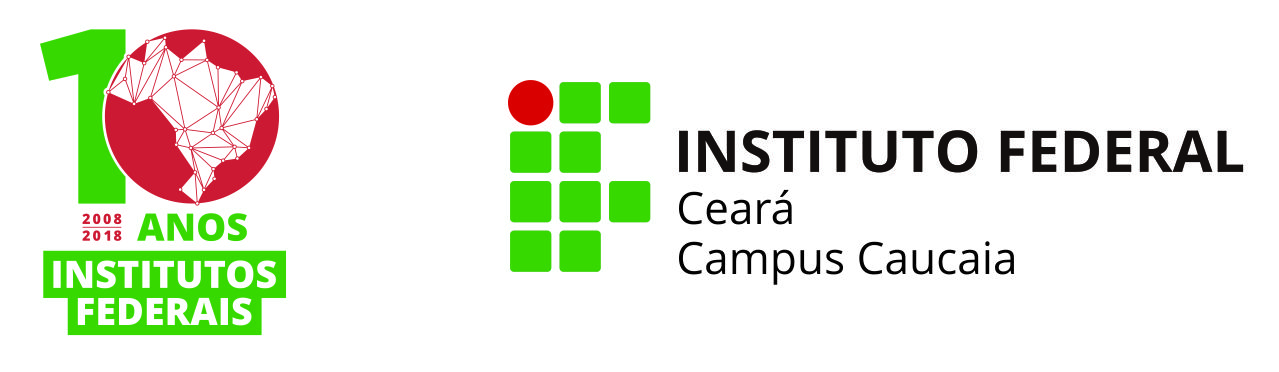 CONTATOS: 

E-MAIL DEPARTAMENTO DE ENSINO: ensino.caucaia@ifce.edu.br

COORDENAÇÕES:

INTEGRADO EM ELETROELETRÔNICA: E-mail: tarcizio.gomes@ifce.edu.br

INTEGRADO EM METALURGIA: E-mail: claudiolacerda@ifce.edu.br 

INTEGRADO EM QUÍMICA: E-mail: fr.wagner@ifce.edu.br

E-MAIL CTP: ctp.caucaia@ifce.edu.br

E-MAIL CCA: cca.caucaia@ifce.edu.br
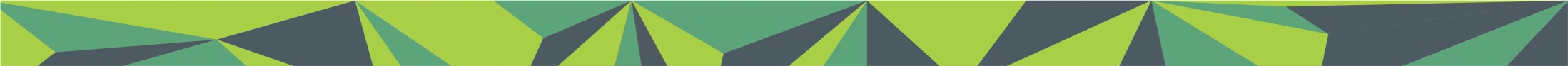 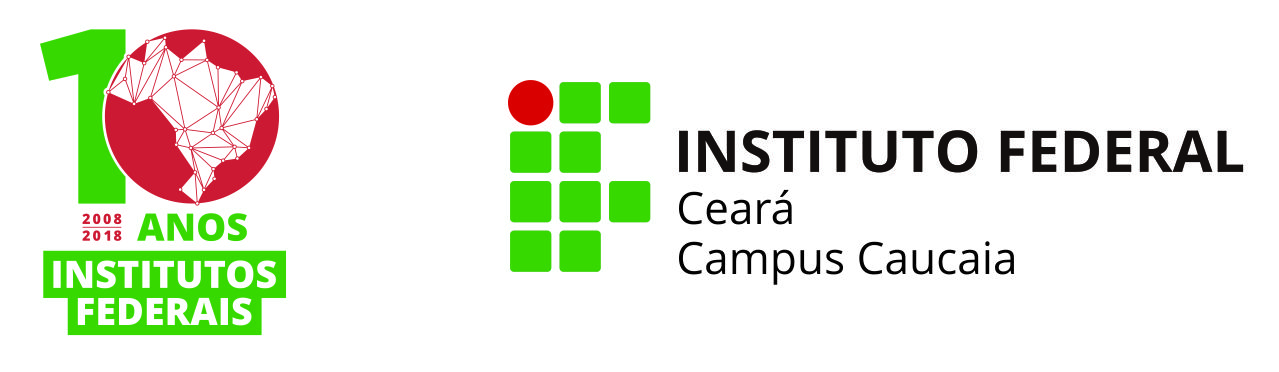 “Não cabe ao Estado, via escola pública, substituir a responsabilidade que a família tem, a menos que ela esteja em situação de descuido total. Cabe à instituição promover a autonomia, a solidariedade e a formação crítica, mas a responsabilidade principal continua sendo da família e ela não pode se eximir disso.”
Mario Sergio Cortella


AGRADECEMOS SUA PARTICIPAÇÃO!
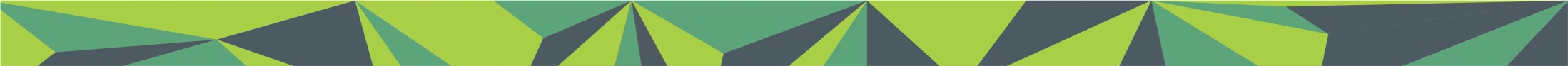